Αναρτημένη Ανακοίνωση Α/Α 14
ΚΑΤΑΓΡΑΦΗ ΤΩΝ GRAM (-) ΑΡΝΗΤΙΚΩΝ ΒΑΚΤΗΡΙΔΙΩΝ ΣΕ ΒΡΟΓΧΙΚΕΣ ΕΚΚΡΙΣΕΙΣ ΑΣΘΕΝΩΝ ΤΟΥ ΓΕΝΙΚΟΥ ΟΓΚΟΛΟΓΙΚΟΥ ΝΟΣΟΚΟΜΕΙΟΥ ΚΗΦΙΣΙΑΣ «ΟΙ ΑΓΙΟΙ ΑΝΑΡΓΥΡΟΙ» ΓΙΑ ΧΡΟΝΙΚΟ ΔΙΑΣΤΗΜΑ 24 ΜΗΝΩΝ

Θεοδώρα Μπινιάρη, Αλεξάνδρα Ιερωνυμάκη, Χαράλαμπος Καραχάλιος, Δημήτριος Ρίτης, Αριάννα Μηλιώρη, Δημήτριος Λιαπόπουλος, Στέφανος Καραχάλιος

Μικροβιολογικό τμήμα Γενικού Ογκολογικού Νοσοκομείου Κηφισιάς (ΓΟΝΚ) «Οι Άγιοι Ανάργυροι», Κηφισιά
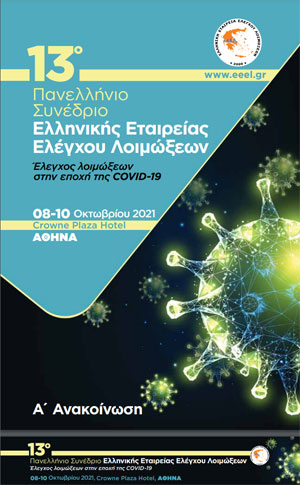 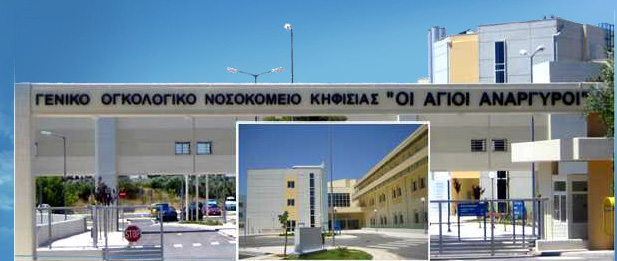 ΕΙΣΑΓΩΓΗ: 
Οι λοιμώξεις του αναπνευστικού που αναφέρονται συχνότερα σε ασθενείς ΜΕΘ: 
η Πνευμονία της κοινότητας (Community acquired pneumonia, CAP) 
Νοσοκομειακή πνευμονία (Hospital Acquired Pneumonia, HAP), η οποία αναπτύσσεται σε 48h – 72h από την εισαγωγή του ασθενούς και δεν έχει επωασθεί κατά την εισαγωγή ασθενούς. 
Σε 48h – 72h μετά από διασωλήνωση αναπτύσσεται η πνευμονία συνδεόμενη με αναπνευστήρα και εφαρμογή μηχανικού αερισμού (VAP - Ventilator Associated Pneumonia). 
Tέλος, η πνευμονία παροχής ιατρικής φροντίδας (Health Care Associated Pneumonia - HCAP) αναφέρεται σε ασθενείς που νοσηλεύτηκαν για >2 μέρες τις προηγούμενες 90 ημέρες που έλαβαν πρόσφατα IV, ΧΜΘ.

ΣΚΟΠΟΣ: 
Καταγραφή των Gram(-) αρνητικών βακτηριδίων σε βρογχικές εκκρίσεις ασθενών και σύγκριση με τη συχνότητα απομόνωσης άλλων παθογόνων. Η μικροβιολογική τεκμηρίωση γίνεται με ποσοτικές καλλιέργειες.

ΥΛΙΚΟ – ΜΕΘΟΔΟΙ: 
Ελέγχθηκαν  οι  καλλιέργειες βρογχικών εκκρίσεων των ασθενών του νοσοκομείου για χρονικό διάστημα 24 μηνών (από 01-09-2019 έως 31-08-2021). Αξιολογήθηκε η ανάπτυξη >106cfu/ml παθογόνου μικροοργανισμού σε ποσοτική καλλιέργεια, που τεκμηριώνει τη διάγνωση της πνευμονίας σε δείγμα από βρογχική αναρρόφηση.

ΑΠΟΤΕΛΕΣΜΑΤΑ: 
Από τις 1056 καλλιέργειες βρογχικών εκκρίσεων (ΒΕ), το σύνολο των θετικών είναι 352 (33,3%). Οι θετικές ΒΕ με Gram (-) βακτηρίδια είναι 261 (24,7%), ενώ οι υπόλοιπες θετικές ΒΕ με άλλα παθογόνα είναι 91 (8,6%), με κατανομή ανά παθογόνο όπως φαίνεται στα παρακάτω γραφήματα.
Γράφημα 1. Θετικές ΒΕ με Gram (-) βακτηρίδια ασθενών του Γενικού Ογκολογικού Νοσοκομείου Κηφισιάς «Οι Άγιοι Ανάργυροι» (01/09/2019 – 31/08/2021)
Γράφημα 2. Θετικές ΒΕ με άλλα παθογόνα (εκτός των Gram (-) βακτηριδίων) ασθενών του Γενικού Ογκολογικού Νοσοκομείου Κηφισιάς «Οι Άγιοι Ανάργυροι» (01/09/2019 – 31/08/2021)
ΣΥΜΠΕΡΑΣΜΑΤΑ:  
Τα Gram (-) βακτηρίδια αποτελούν το πιο συχνό παθογόνο που απομονώνεται σε βρογχικές εκκρίσεις ασθενών στο Γενικό Ογκολογικό Νοσοκομείο Κηφισιάς «Οι Άγιοι Ανάργυροι». 
Επιβάλλεται η καταγραφή των λοιμώξεων στη ΜΕΘ, των υπεύθυνων παθογόνων και της παρουσίας πολυανθεκτικών παθογόνων, ώστε να καθορίζεται η πολιτική χρήσης αντιβιοτικών και η επιλογή εμπειρικής αντιμικροβιακής θεραπείας. 
Η γνώση των τοπικών επιδημιολογικών δεδομένων είναι βασική προϋπόθεση για τη σωστή αντιμετώπιση της νοσοκομειακής πνευμονίας (HAP) λόγω της ποικιλίας στην αιτιολογία της αλλά και των πολλαπλών παραγόντων (χρήση αντιβιοτικών - προηγούμενη νοσηλεία – όψιμη ή πρώιμη έναρξη HAP ή VAP) που συμβάλουν στην εξέλιξή της.